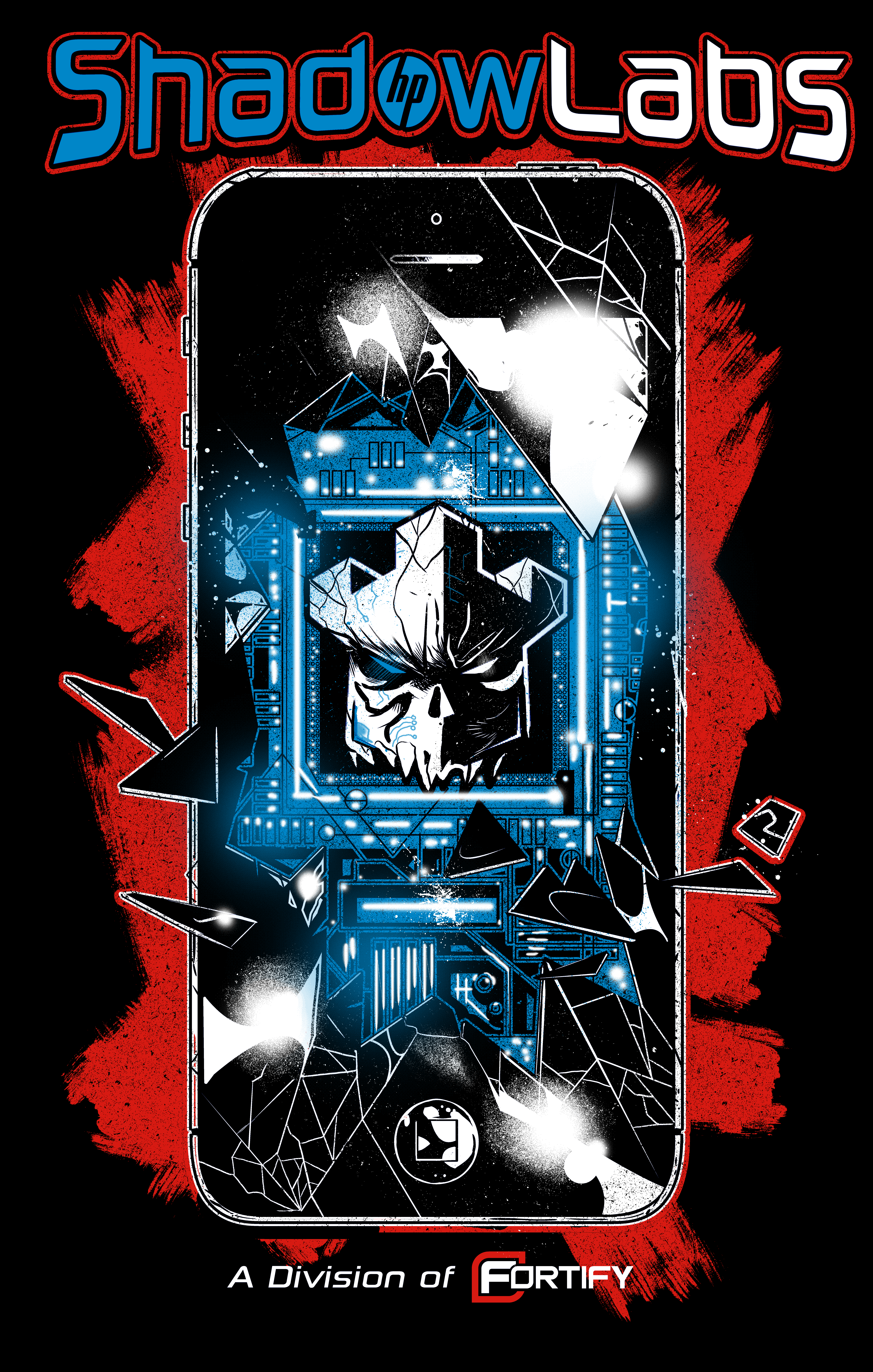 BASHing iOS Applications
dirty, s*xy, cmdline tools for mobile auditors
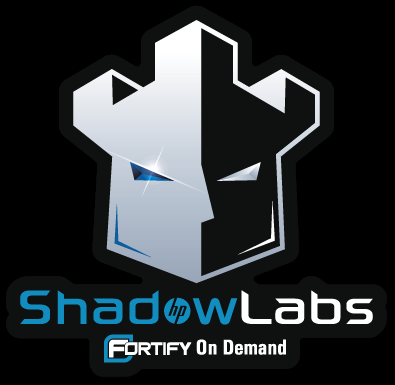 Whoami?
Director of Pentesting – Fortify on Demand
Leader of ShadowLabs group
iOS application Hacker
OWASP Mobile Top Ten Leader
OWASP iOS assessment Cheat Sheet leader
OWASP SB Leader
Proud husband and father!
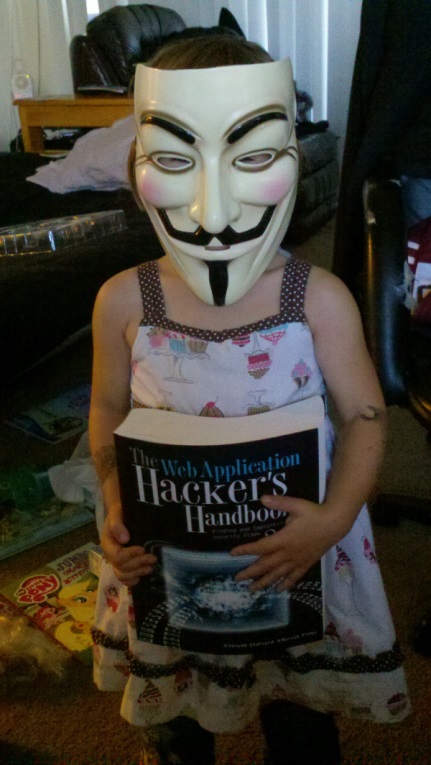 [Speaker Notes: In the information economy, applications are everywhere. You have:
 Applications that are being designed and conceptualized by your business leaders
 Applications that are being coded and developed by your engineers and IT analysts
 Applications that are running and supported in the Production environment. These legacy applications can be developed in-house or procured from 3rd party sources]
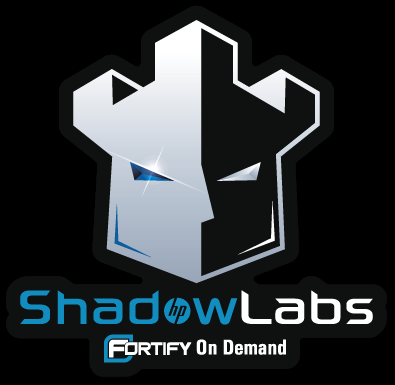 Whoami?
Mobile Security Consultant – Fortify on Demand
Python coder
Hunter of bugs
Ninja crafter
Herder of extremely well-behaved hackers-in-training
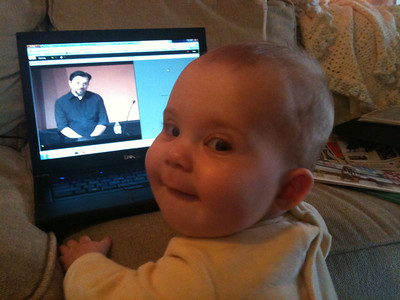 [Speaker Notes: In the information economy, applications are everywhere. You have:
 Applications that are being designed and conceptualized by your business leaders
 Applications that are being coded and developed by your engineers and IT analysts
 Applications that are running and supported in the Production environment. These legacy applications can be developed in-house or procured from 3rd party sources]
What are we doing here?
Mobile app testing tools are fragmented!
[Speaker Notes: In the information economy, applications are everywhere. You have:
 Applications that are being designed and conceptualized by your business leaders
 Applications that are being coded and developed by your engineers and IT analysts
 Applications that are running and supported in the Production environment. These legacy applications can be developed in-house or procured from 3rd party sources]
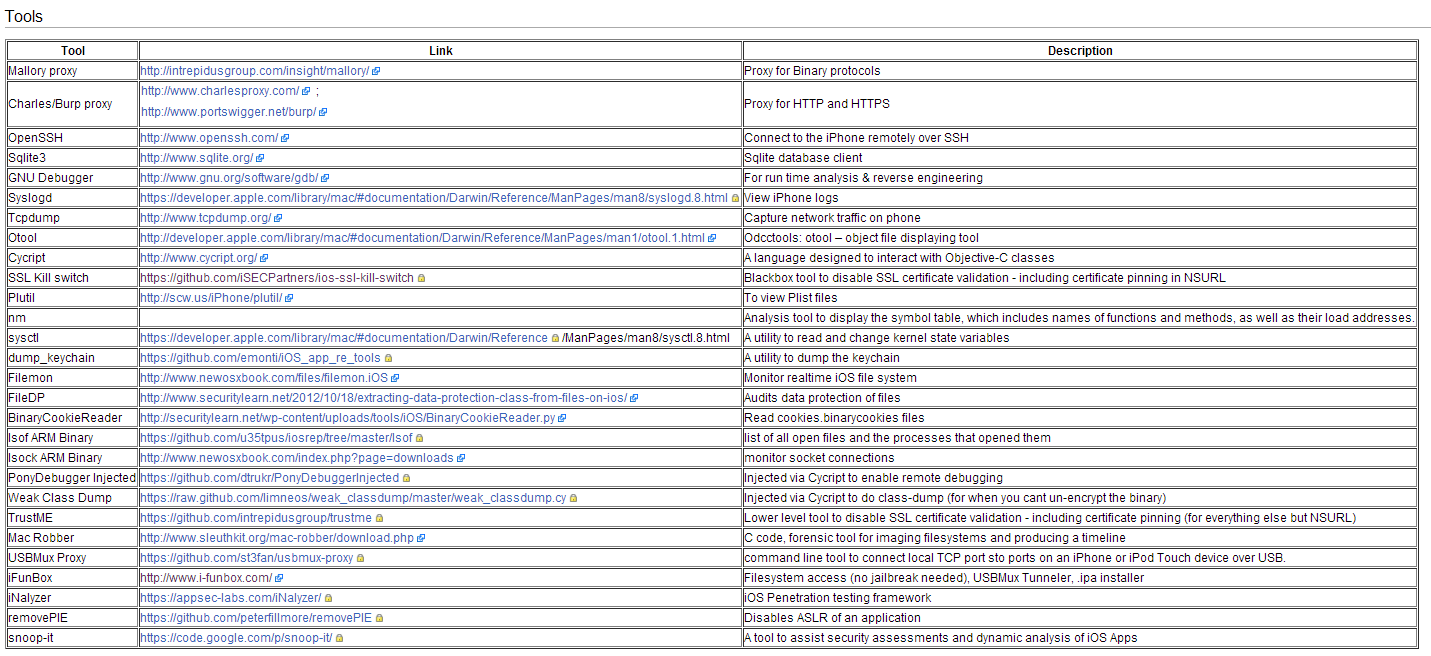 Mobile App testing tools are fragmented!
[Speaker Notes: In the information economy, applications are everywhere. You have:
 Applications that are being designed and conceptualized by your business leaders
 Applications that are being coded and developed by your engineers and IT analysts
 Applications that are running and supported in the Production environment. These legacy applications can be developed in-house or procured from 3rd party sources]
What are we looking for?
[Speaker Notes: In the information economy, applications are everywhere. You have:
 Applications that are being designed and conceptualized by your business leaders
 Applications that are being coded and developed by your engineers and IT analysts
 Applications that are running and supported in the Production environment. These legacy applications can be developed in-house or procured from 3rd party sources]
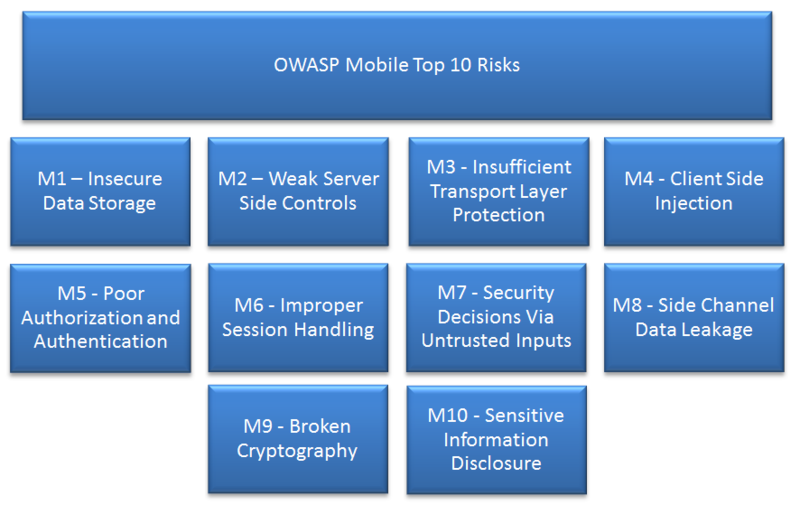 [Speaker Notes: In the information economy, applications are everywhere. You have:
 Applications that are being designed and conceptualized by your business leaders
 Applications that are being coded and developed by your engineers and IT analysts
 Applications that are running and supported in the Production environment. These legacy applications can be developed in-house or procured from 3rd party sources]
TLDR; expertise needed to assess a mobile app in-depth is high.Testers need better solutions: faster, more cost-effective.
[Speaker Notes: In the information economy, applications are everywhere. You have:
 Applications that are being designed and conceptualized by your business leaders
 Applications that are being coded and developed by your engineers and IT analysts
 Applications that are running and supported in the Production environment. These legacy applications can be developed in-house or procured from 3rd party sources]
Is this you?
Do one of these categories describe you?
New to mobile
Large enterprise with LOTS of mobile apps
Worried about impact of BYOD


You need a better solution too.
Anatomy of a better solution
Quick
Blackbox capable - no source required
Good coverage with low effort/expertise
Automatable
Manageable learning curve
Let’s make some buckets…
Tool Domains and Purpose
[Speaker Notes: You need to start testing all your applications immediately. However, this can be an overwhelming endeavor. You need large upfront capital and human investments:
 Hardware to procure, setup and maintain for the test/ staging environment
 Software to procure, install and maintain to automate the testing
 People with the right expertise and experience in security to hire, train and retain
 Process to define and refine so that everything is standardized and efficient]
Where does this lead us?
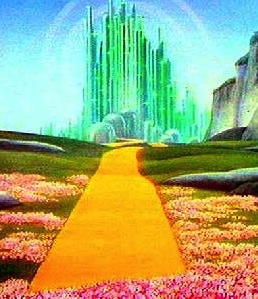 Source scanners limit our scope
Reversing and runtime tools have steep learning curve
We already know how to do network/server
What’s left?
What’s left?
Binary analysis
No source required
Doesn’t SOUND easy/quick
Automatable?
File system
No source required
Probably automatable
Easy? Quick?
What’s in YOUR binary?
iOS.sh
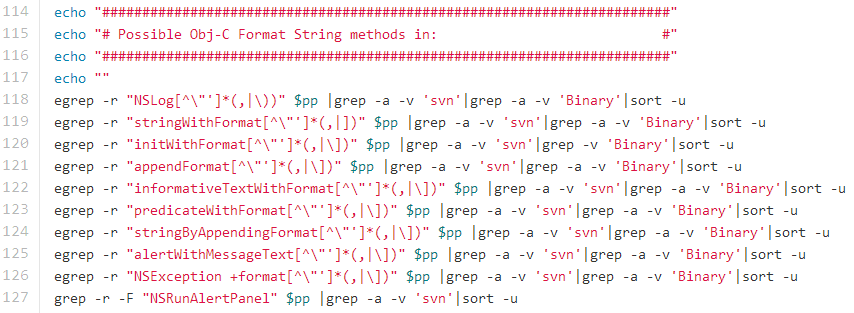 https://github.com/jhaddix/ios_sh
BINARY TOOLS(mostly non-runtime & require a JB device)
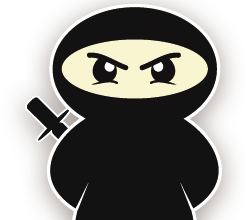 [Speaker Notes: In the information economy, applications are everywhere. You have:
 Applications that are being designed and conceptualized by your business leaders
 Applications that are being coded and developed by your engineers and IT analysts
 Applications that are running and supported in the Production environment. These legacy applications can be developed in-house or procured from 3rd party sources]
Cracking Apps
Remove Apple’s encryption!
Clutch
https://code.google.com/p/iphone-clutch/downloads/list
Rasticrac
Has some built-in magic to detect different versions of ARM and anti-cracking code.
https://twitter.com/iRastignac
Uses GDB
Binary *Disassembly* and Parsing
otool 
https://developer.apple.com/library/mac/documentation/Darwin/Reference/ManPages/man1/otool.1.html
Good for parsing out:
Architectures
Frameworks
Binary protection usage (PIE, Stack Smashing)
Code Quality (ARC)
Also important: most of the above is unencrypted strings data. This means that strings, grep, sed, and awk are magical!
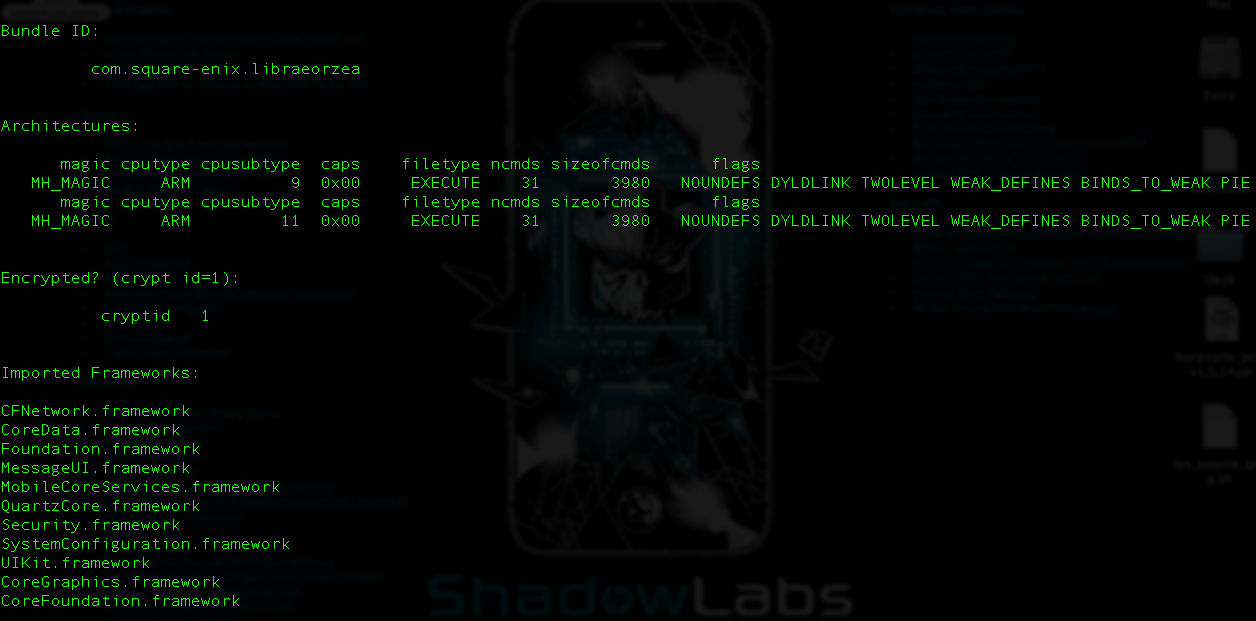 Poor Man’s Disassembly
Application binaries contain LOTS of relevant strings
The “strings” command can be revealing
Method names
Web service URLs
SQL query strings
API secrets, crypto keys, passwords
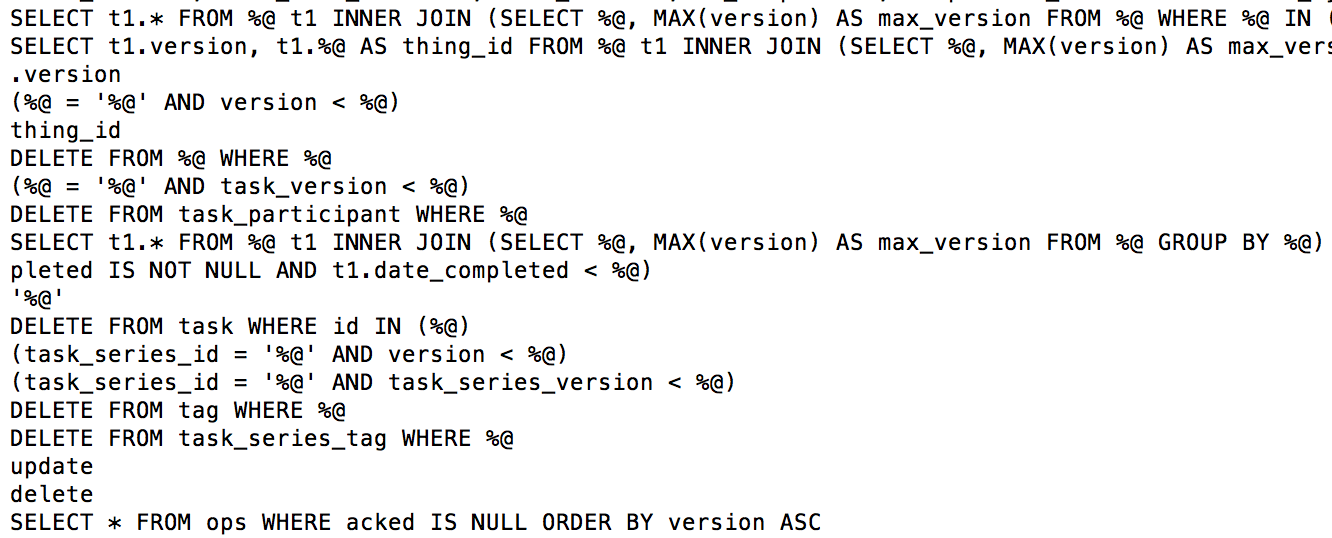 Vulnerability Detection with grep
Use strings from binary to zero in on issues
Presence of deprecated/known vulnerable methods
Vulnerable coding practices (SQL injection)
Pro: Fast, easy to code
Con: Without source, confidence level may vary – no context
Putting it all together
Install app
Crack app
Extract headers, symbols, and frameworks (otool)
Extract binary strings (strings)
Search for known patterns (grep)

This can all be wrapped in a scripting language of your choice!
Binary Analysis
Quick
No source required
Covers six Mobile Top 10 categories
Very easy to automate
Low technical learning curve
But wait, there’s more!(we didn’t actually run the app yet)
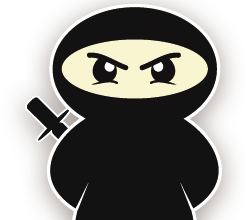 [Speaker Notes: In the information economy, applications are everywhere. You have:
 Applications that are being designed and conceptualized by your business leaders
 Applications that are being coded and developed by your engineers and IT analysts
 Applications that are running and supported in the Production environment. These legacy applications can be developed in-house or procured from 3rd party sources]
Plists and DBs and caches, oh my!
Artifact Inspection
Cookie Reader: 
http://www.securitylearn.net/2012/10/27/cookies-binarycookies-reader/
File monitor: 
http://bit.ly/16TeiqJ (or binutils)
Keychain dumper: 
https://github.com/ptoomey3/Keychain-Dumper
Log reader: 
iPhone Configuration Utility or http://www.libimobiledevice.org/ API
Data Protection Class Parser: 
http://www.securitylearn.net/2012/10/18/extracting-data-protection-class-from-files-on-ios/
Putting it all together
Install app
Crack app
Extract headers, symbols, and frameworks (otool)
Extract binary strings (strings)
Search for known patterns (grep)
Launch app
Parse/search artifacts (more grep)

This can all be wrapped in a scripting language of your choice!
DIY Mobile Assessment
Manual process = tedious
Tool fragmentation creates a learning curve


If each individual tool is a module in a larger assessment process, then what we really need is a framework.
That’s too much stuff. I just don’t have the resources.
[Speaker Notes: In the information economy, applications are everywhere. You have:
 Applications that are being designed and conceptualized by your business leaders
 Applications that are being coded and developed by your engineers and IT analysts
 Applications that are running and supported in the Production environment. These legacy applications can be developed in-house or procured from 3rd party sources]
DEMO Risker ENGINEDEMO RISKER Frontend
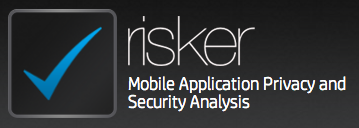 [Speaker Notes: In the information economy, applications are everywhere. You have:
 Applications that are being designed and conceptualized by your business leaders
 Applications that are being coded and developed by your engineers and IT analysts
 Applications that are running and supported in the Production environment. These legacy applications can be developed in-house or procured from 3rd party sources]
Risker is eating a lot of Apples
Risker (ENGINE) is used in our Mobile Express offering 
With this methodology and toolset , you can create your own Risker!
Frontend just launched
Currently crunching all the Apples
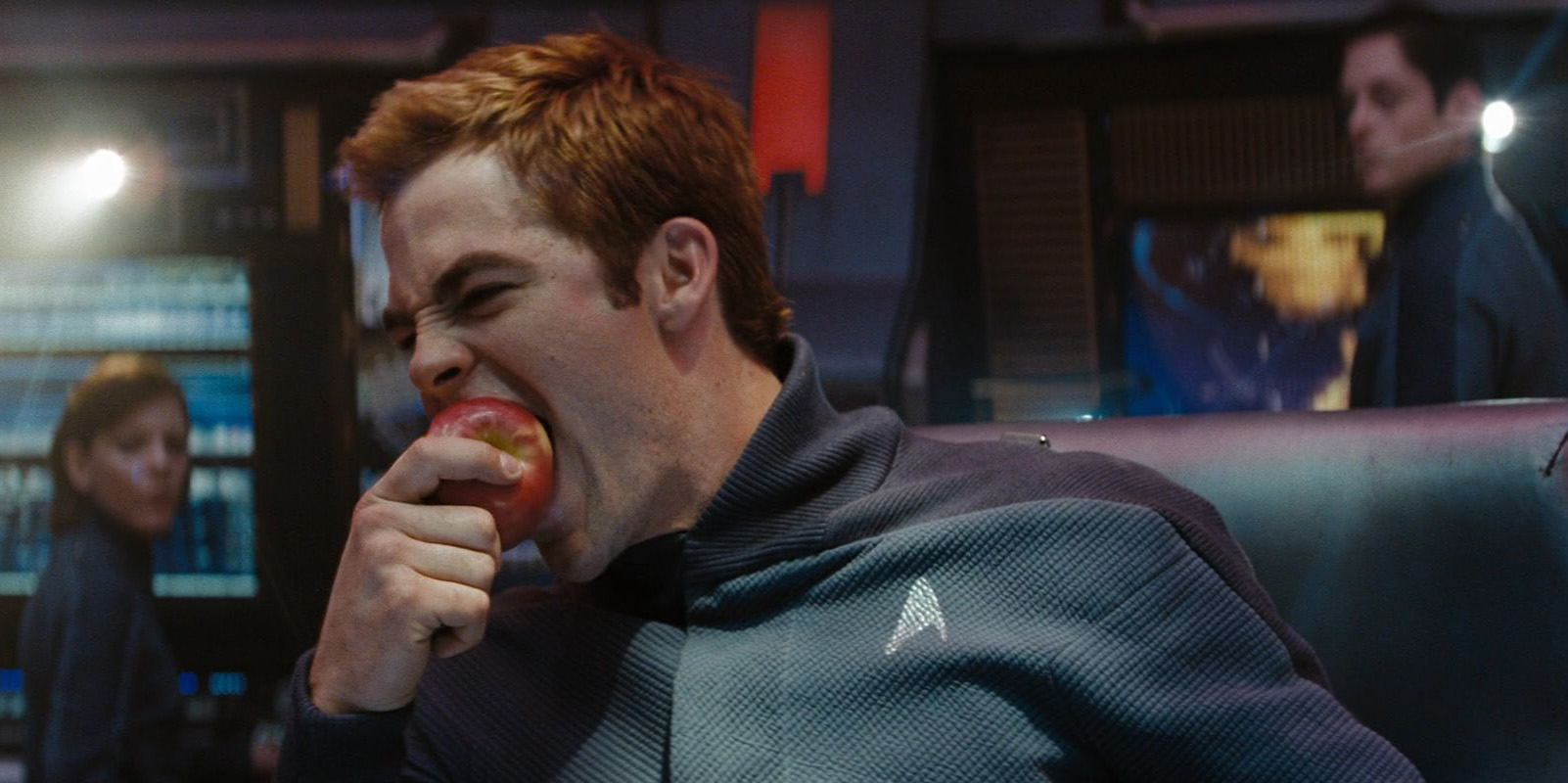 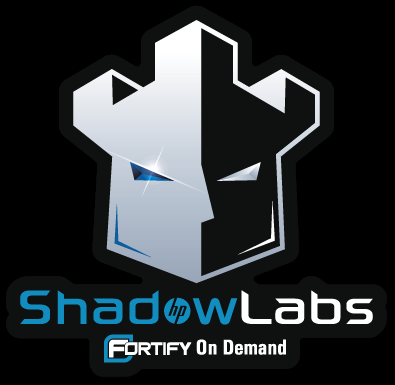 Thanks! jason.haddix@hp.comdawn@hp.com
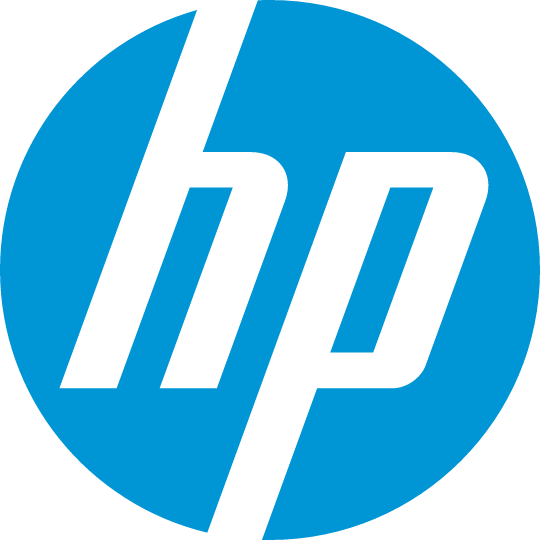 [Speaker Notes: In the information economy, applications are everywhere. You have:
 Applications that are being designed and conceptualized by your business leaders
 Applications that are being coded and developed by your engineers and IT analysts
 Applications that are running and supported in the Production environment. These legacy applications can be developed in-house or procured from 3rd party sources]